Who is responsible for compensating the cost in case of lost or damage to the goods during Transit?
Use UR contracted Shippers – UR negotiated rate (FOB Destination, Freight Collect)
Cardinal/Optifreight (UR Preferred)
 No declared value – Max. $100 via FedEx (<150 lbs)
 Declared value – incremental fee
 Supplier quote will not include freights/insurance.  Cardinal/Optifreight will bill UR directly.
 Contact: Cara Park at Cardinal/Optifreight, Park, Cara cara.park@cardinalhealth.com
Other contracts for big value shipment:  Clinical Lab and Pharmacy

Use Supplier contracted Shippers – direct-ship (FOB Destination, Freight Prepaid)
 Freight and insurance included in the supplier’s pricing – 3~6% incremental fee.
 Supplier will be responsible for the cost of lost or damaged the shipment
 Medline, Roche, Illumina, Fisher, VWR, BD, ….etc.

UR-held Cargo Insurance
 Deductible $1000 with a cap of $2M/claim
 Non-hazardous, non-Toxic materials…etc.
 Contact:  Kristin McCann, Senior Insurance Administrator, Legal Counsel.
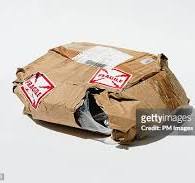 Definition of Delivery Terms in Workday
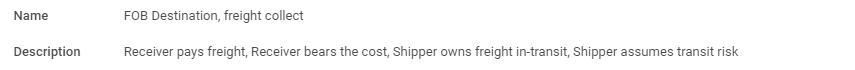 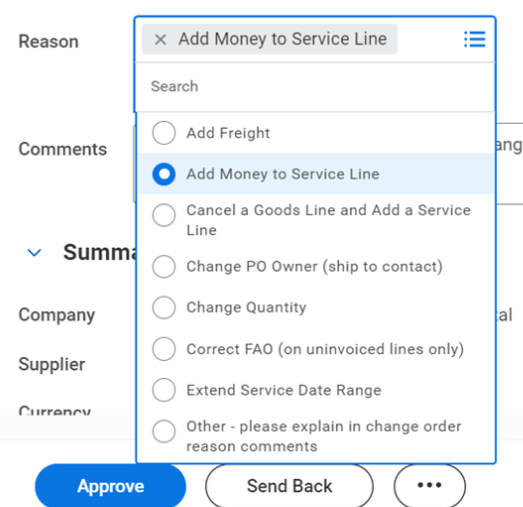 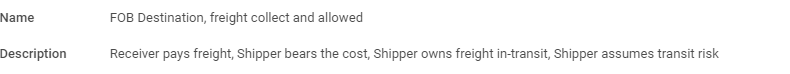 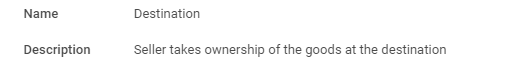 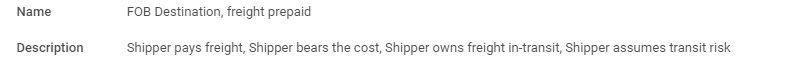 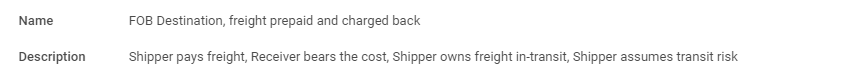 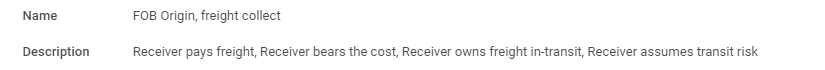 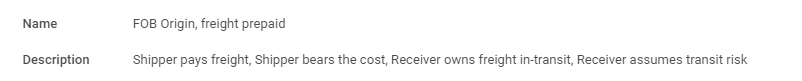 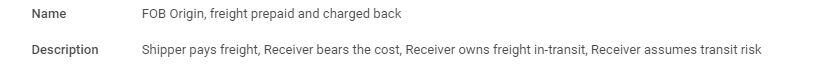